LP : Frottements
Niveau : L2
Prérequis :
Cinématique et dynamique du solide (Bilan des forces; lois de Newton; notion de forces tangentielles et normales)
Actions de contact
Equation des cordes vibrantes et série de Fourier
Patinage des voitures et violon
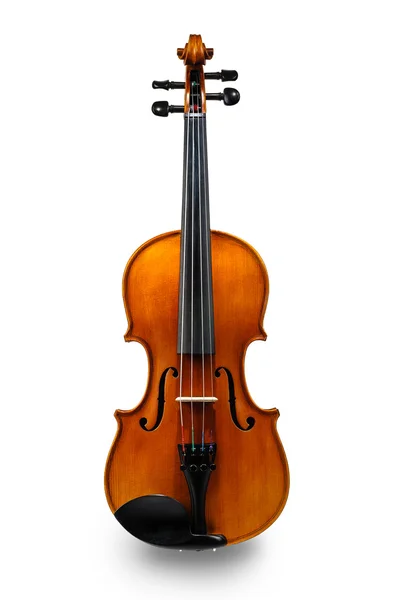 Patinage à Fumay
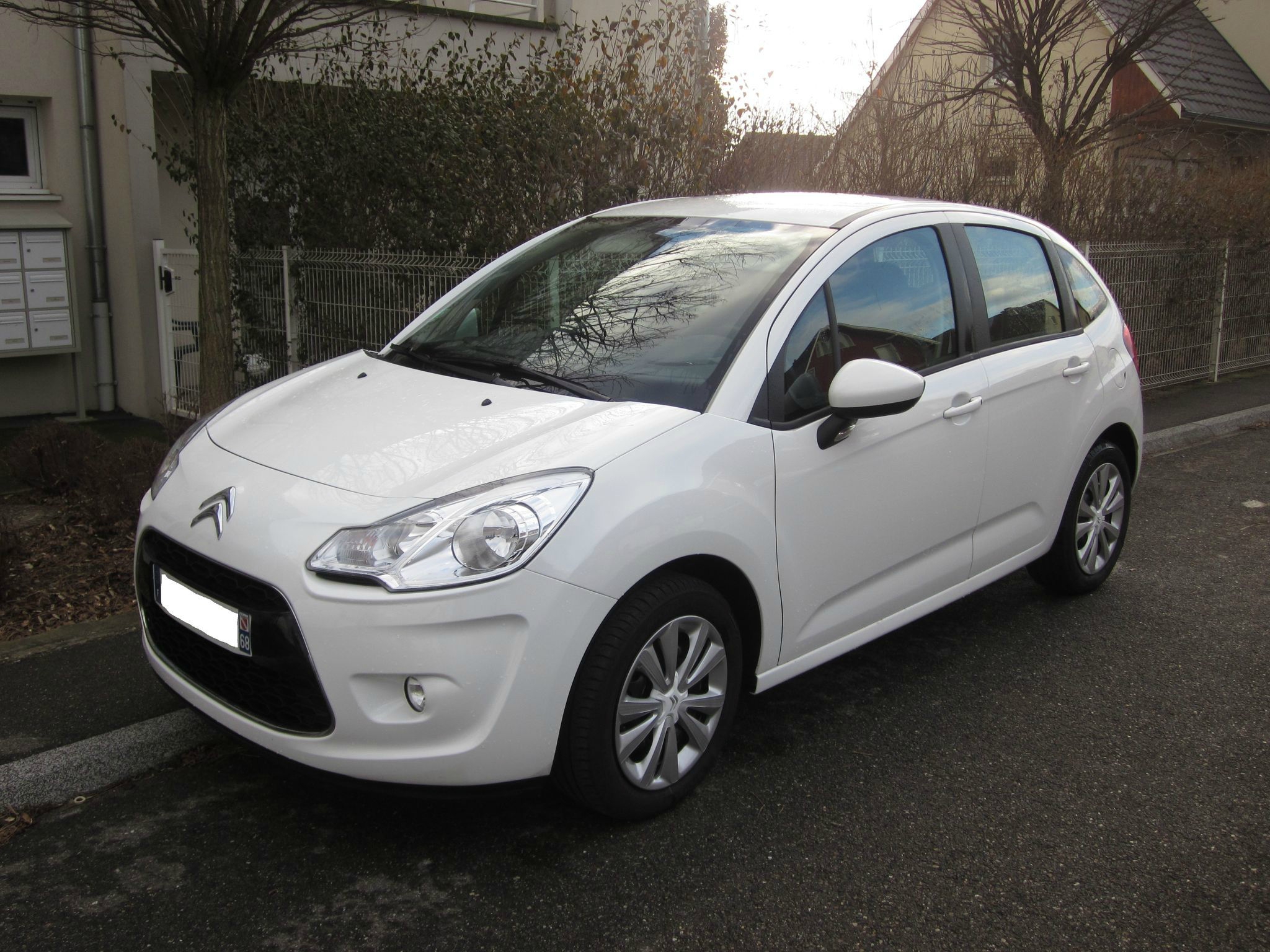 Cône d’adhérence et cône de frottement
Relation T en fonction de N entre deux solides
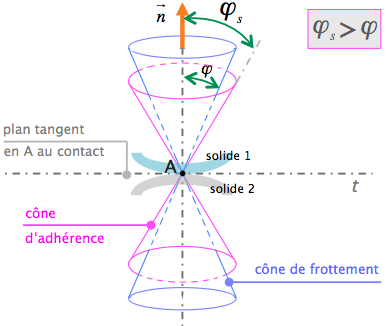 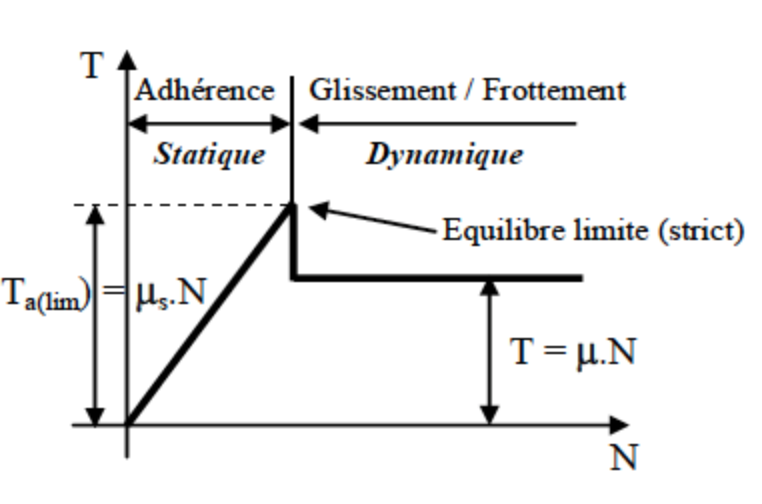 ://phet.colorado.edu/sims/html/forces-and-motion-basics/latest/forces-and-motion-basics_en.html
https://public.iutenligne.net/mecanique/mecanique-du-solide/charbonnieras/mecanique/132_lois_du_frottement_sec_lois_de_coulomb.html
Valeurs de coefficients de frottement statique et dynamique
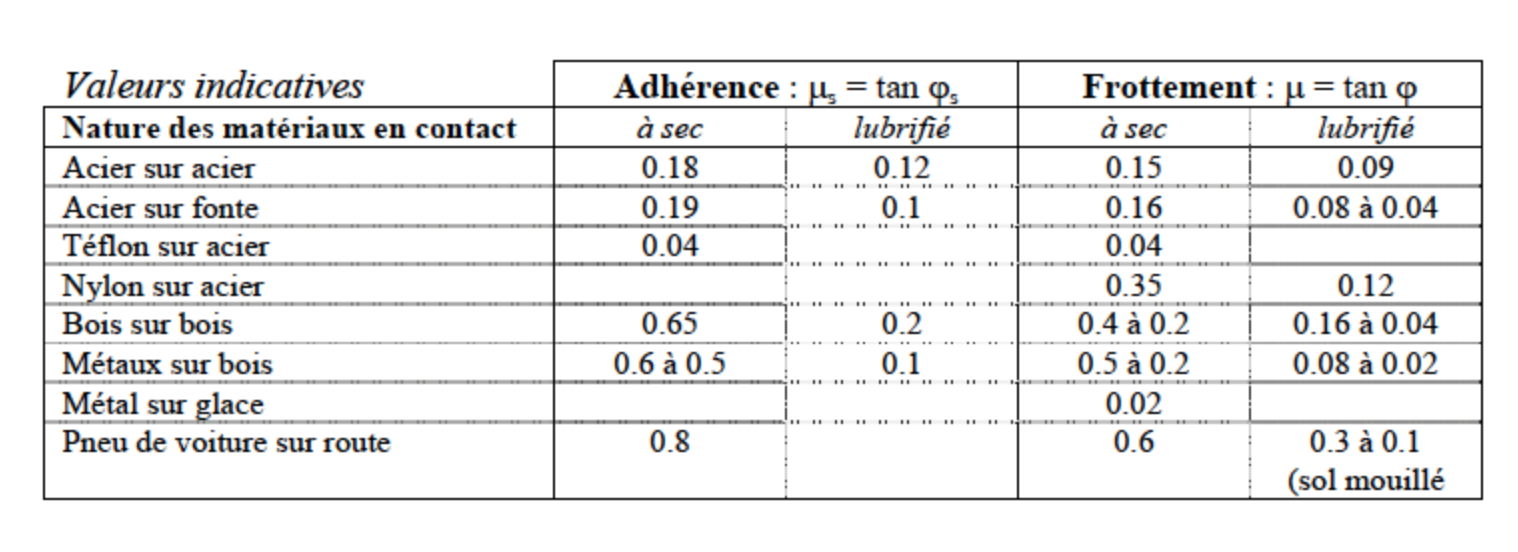 https://public.iutenligne.net/mecanique/mecanique-du-solide/charbonnieras/mecanique/132_lois_du_frottement_sec_lois_de_coulomb.html
Liaison Parfaite
Définition : Une liaison est dite parfaite si la puissance totale des actions de contact est nulle. Dans le cas d'un roulement sans glissement, la liaison est parfaite car la vitesse
au point de contact est nulle.
Dragster (Top Fuel)
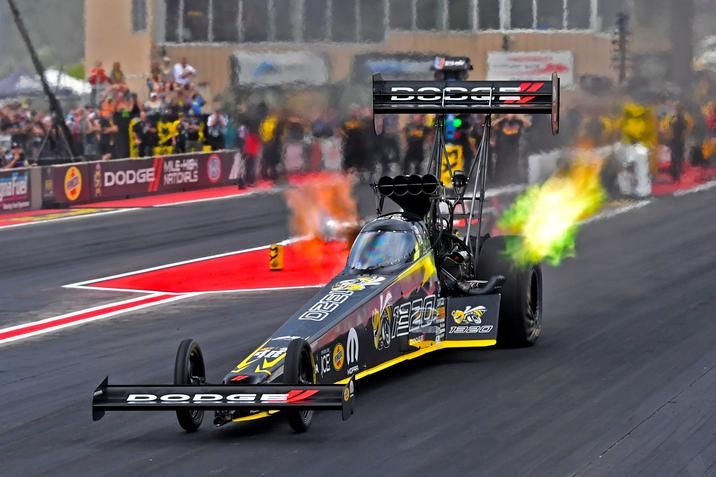 v
Phénomène de Stick-Slip
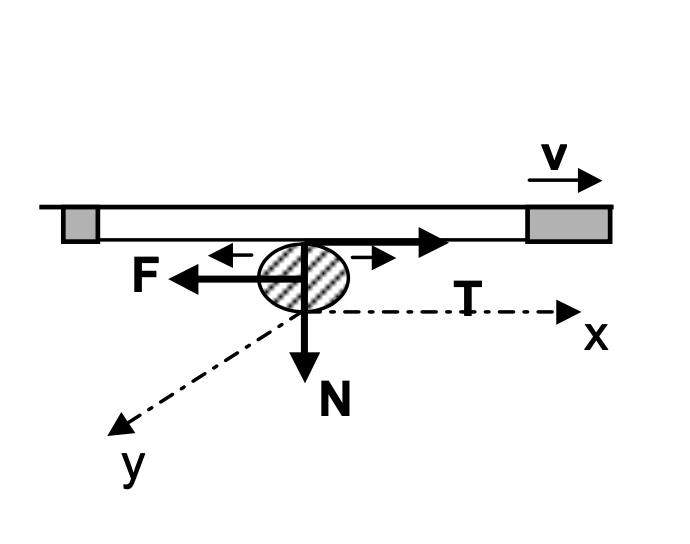 Phénomène de Stick-Slip
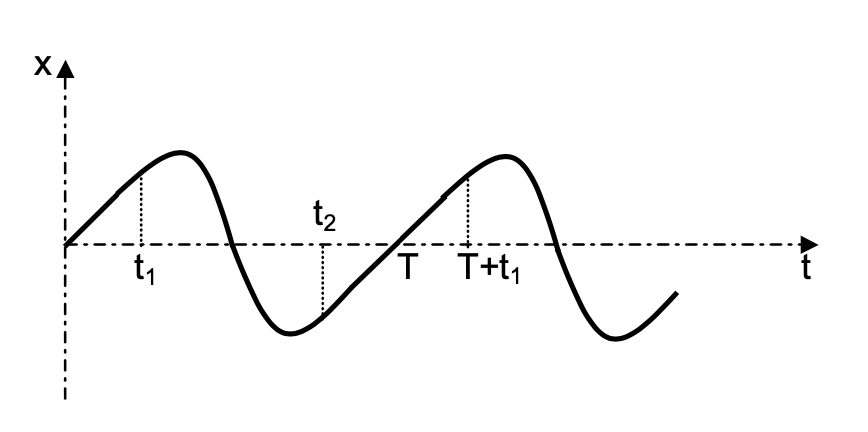 Annexe : Forces de Viscosité
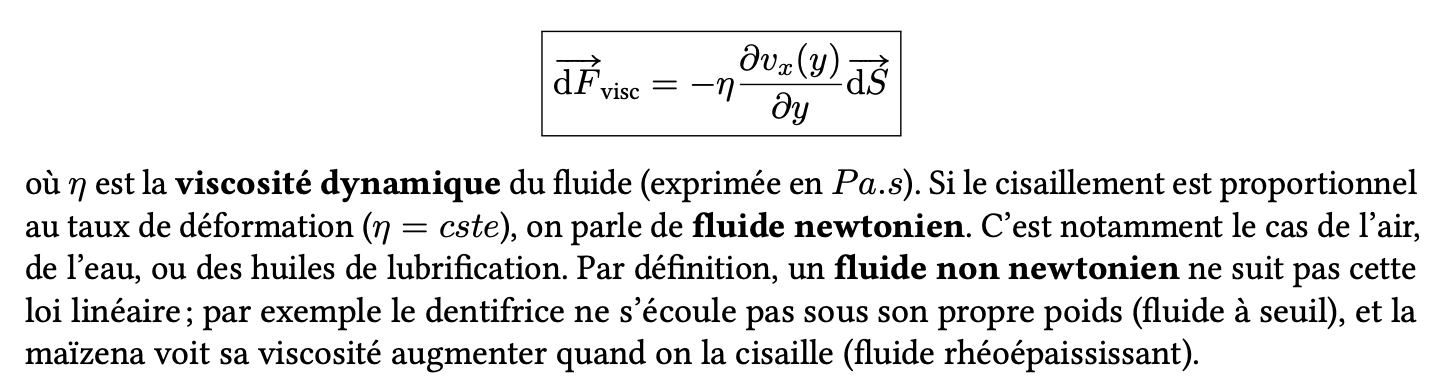 Annexe : Diagrammes de Moody
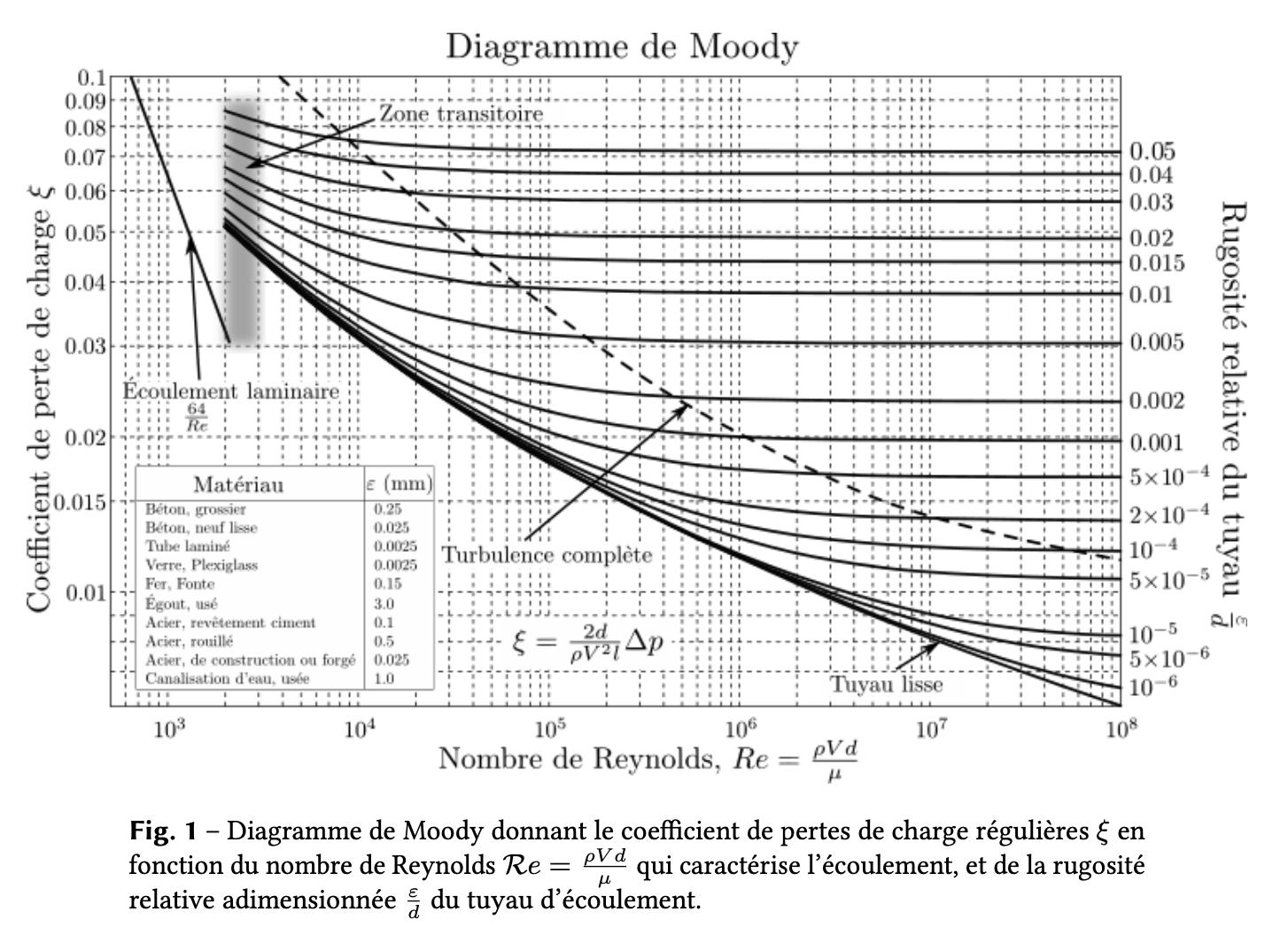 Annexe : Coefficient de trainée
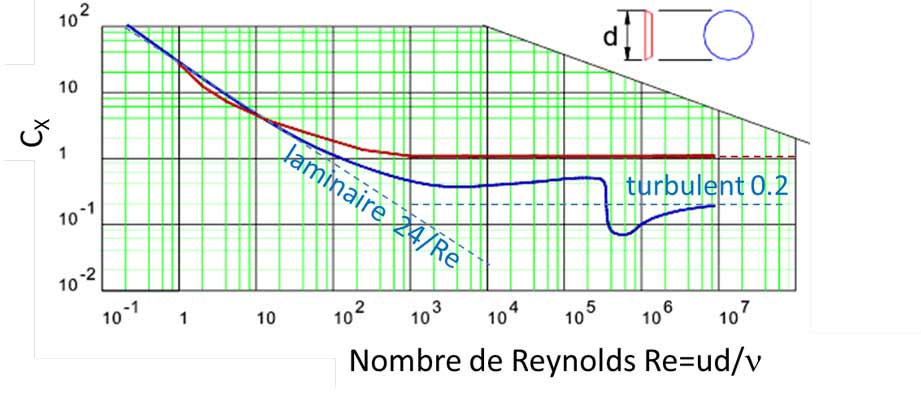 Annexe : Coinceur mécanique
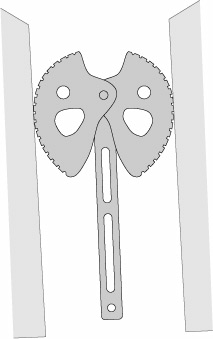